当代我国意识形态热点和前沿问题
王岩
上海交通大学特聘教授、马克思主义学院院长
十九大精神与当代我国意识形态热点和前沿问题
一、意识形态及其基本功能
      1、什么是意识形态
       意识形态是以一定的阶级、集团的利益、意志和要求为核心内容，为其提供信仰体系、价值观念和行为规范，反映社会政治制度、经济形态和文化观念的一种理论化的价值观体系（values system），是建立在一定经济基础之上的观念上层建筑（包括政治法律思想、道德、艺术、宗教、哲学和其他社会科学）。
意识形态在社会发展中的特殊地位，铸就了意识形态的政治化过程，使意识形态具有强烈的政治倾向性。意识形态的政治化过程实际上就是与国家权力逐步融合的过程，并由此凸显了其强劲的政治功能，从思想观念、价值选择、文化建构等诸多层面推进政治统治的合理性。
2、意识形态的基本功能
其一、意识形态具有阶级维护功能   
其二、意识形态具有批判性和整合性功能
其三、意识形态具有现实导向和理想追求的功能
3、党的中心工作和意识形态工作同等重要
“经济建设是党的中心工作，意识形态工作是党的一项极端重要的工作。能否做好意识形态工作，事关党的前途命运，事关国家长治久安，事关民族凝聚力和向心力。”
    ——2013年8月19日在全国宣传思想工作会议上的讲话
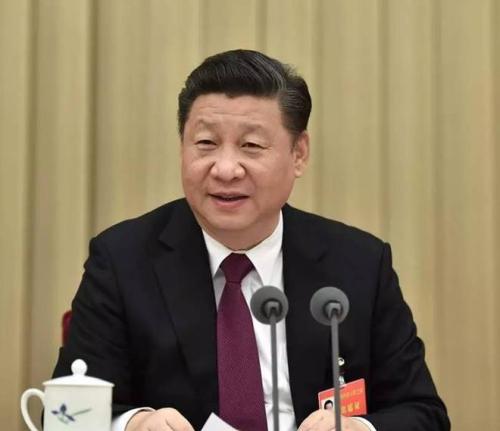 二、十九大精神与当前我国意识形态主旋律
      1．对十九大精神和习近平新时代中国特色社会主义思想的深入研究与学习宣传
                      变即时宣讲为精准理解
               变情感解读为理性审视
               变精神领会为科学践行
               变政治表达为学术阐释
               变条块解读为体系梳理
（1）关于十九大的灵魂、主线的全面认识
     ——“习近平新时代中国特色社会主义思想” 链  接
   （2）关于新时代的“三个意味着”的深刻领会
     ——意味着站起来、富起来到强起来的伟大飞跃；意味着高高举起中国特色社会主义伟大旗帜；意味着为解决人类问题贡献了中国智慧和中国方案。      三个 内容 的 链接
   （3）关于历史方位的正确认识
      ——是“走近”，不是“走进”，不是走到，更不是来到世界舞台的中央。（辩证看待韬光养晦、主权搁置、共同开发，赢得和平环境）院士 胡鞍钢 向松祚  刘亚东 盛世危言
（4）关于加强党的全面领导的认识与践行
    ——从党是领导一切的到党和国家机构改革（党领导一切不是管理一切、党政分工不是党政分开、党的集体领导不是党委书记领导）           党和 国家 机构 改革  修宪
  （5）关于主要矛盾的辩证认识
     ——变与不变的问题。不仅要看到我们的主要矛盾的“变”，更要看到我们的基本国情和最大的发展中国家的国际地位没有变。美好 不平衡 不变 雷 文 雷语 日本 人民 日报 
  （6）关于社会主义核心价值观的再解读
     ——核心价值体系与普世价值批判       核心价值观
（7）深刻领会“初心”与“使命”
     ——中国共产党的初心与使命就是民族独立、人民幸福、国家强大、民族复兴     初 心
   （8）如何看待“以人民为中心”与党的宗旨
     ——这与党的历代领导集体或核心一脉相承，从毛泽东、邓小平、江泽民、胡锦涛直到习近平
   （9）深刻领会坚持公有制为主体  
     ——对“人”或“人民”的认识
（10）科学理解“梦想”与“中国梦”的独到内涵 
     ——“梦”的原初含义与当下意义。梦
    （11）如何看待增长与发展的关系
     ——贯彻新发展理念（创新、协调、绿色、开放、共享）。快速增长与高质量发展。 发展
    （12）如何深刻认识“伟大斗争”
 ——敌对势力和平演变 十条诫命 不战而胜 奶头战略 崔永元 颁奖词 
 ——意识形态与遏制战略 里根 克林顿 布什 特朗普 彭斯 将军 
 ——中美贸易战郎咸平 川普 反击 清单 中兴 合规员 四座丧钟
（13）关于全面理解贯彻新时代的强军思想
    ——“听党指挥、能打胜仗、作风优良”的人民军队（有血性、能打仗、打胜仗），坚决反对军队国家化。
   （14）关于南海岛礁建设问题 正面遭遇 拆除 12海里 七国
    ——中国人在南海问题上没有话语权的时代一去不复返。      
   （15）关于社会主义五百年   空性 社会 主义
    ——理想社会2000年，空性社会主义500年，科学社会主义理论170年，科学社会主义实践100年。   大国的坍塌
2．对2018年重大事件的高度关注
   (1)马克思诞生200周年总书记讲话        讲话  
    (2)《共产党宣言》发表170周年      《共产党宣言》
    (3) 改革开放40周年 越开越大  新22条 思考  50人论坛
    (4)“真理标准”讨论40周年          真理的力量
    (5) 中美贸易战 官方声明 白皮书 西方一体化 三国声明
   （6）朝鲜去核化
   （7）敏感问题个人崇拜 质疑 22条 教科书 批文革 周 文
    (8) 台湾问题                  底线     金灿荣 
   （9）如何看待战略机遇期    正面遭遇 新冷战开始
  （10）民营经济 离场论 自己人 委屈声 质疑声 多方 跟进
3．对当代中国马克思主义的自信在加强    ——中国特色哲学社会科学话语体系、学术体系、学科体系的构建              构 建
“深化马克思主义理论研究和建设，加快构建中国特色哲学社会科学。”——习近平《十九大报告》
关于“与时俱进”、“丰富完善”、“回归主流”
关于“彰显特色”、“话语转换”、“整合建构”
（1）关于“与时俱进”、“丰富完善”、“回归主流”
将一般的、共性的转换为具体的、时代的；将历史的、传统的转化为当代的、现代的；将零散的、碎片化的转化为系统的、完整的；将隐性的转化为显性的；将边缘化的转化为核心化的。
两类问题：
1.过于拘泥于理论的形式和历史的传统

2.受到来自西方话语体系的渗透和挑战
如何做？
（2）关于“彰显特色”、“话语转换”、“整合建构”
核心要义在于“不忘本来，吸收外来，面向未来”，做到“马为魂，中为体，史为根，西为用”。
马克思主义“碎片化”、
“散在化”或“隐性化”问题
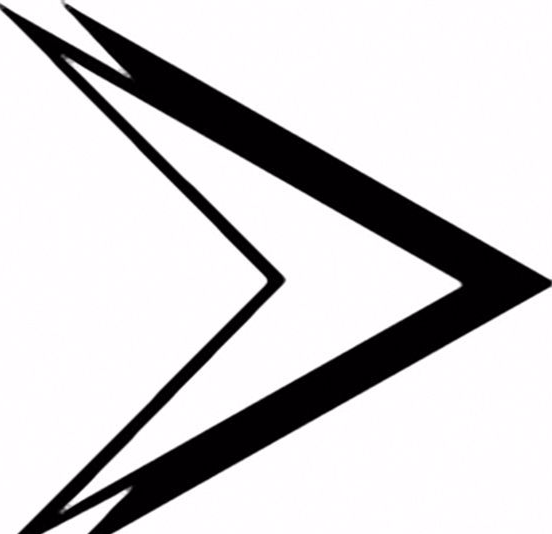 马克思主义话语先天不足问题
构建中国特色哲学社会科学体系
的基本路径
回归经典、与时俱进
面向实践、追问时代

真正拿出立得住、叫得响、传得开的“核心话语”，
打造马克思主义政治哲学的“中国学派”。
三、杂音与噪音
    ——体现为当代中国的非主流社会思潮
2010年至今，《人民论坛》杂志社对社会思潮进行了动态跟踪研究，通过问卷调查、深入调查和深度访谈等研究方法，综合筛选出近八年来国内受关注程度较高、现实影响深刻的十大社会思潮。
1、新自由主义
  (1)价值观上主张个人主义
  (2)经济上主张三化——绝对自由化（古典自由  主义的升华自由竞争、自由贸易、自由经营）、绝对私有化、绝对市场化（市场万能化）
  (3)政治上实施宪政民主
  (4)国际上推行“全球一体化”即全球化
          自由派  公开信 公知分子  汪公开信
2、新“左”派
（1）在经济领域反对市场机制和改革开放  
（2）在政治领域推崇全面民主或直接民主
（3）在文化和社会理念上倡导绝对平等
（4）在对外交往方面敌视全球化进程
（5）在历史评价方面鼓吹革命、重新评价文化大革命  混改 文化大革命 批评 战争 醒醒
3、宪政民主论
（1）主张“三权分立”
（2）宣扬“多党制”   公开信  
（3）坚持“普选制”   
（4）标榜“司法独立”
（5）鼓吹“军队国家化”     党主立宪
4、历史虚无主义
（1）否定和歪曲中国革命的历史——告别革命论
（2）虚构历史、消解英雄       精日分子  
（3）为已被历史淘汰的旧势力评功摆好
（4）“戏说”、“恶搞”历史和红色经典  
（5）主张帝国主义侵略有功——侵略有功论
5、普世价值观
  （1）打着自由、民主、人权的旗号，宣传的是西方政治制度、价值观念
  （2）作为一种“专有名词”，特指西方（美国）的价值观念和政治制度
 （3）普世价值与价值共识或共同价值有着根本的不同
6、公民社会思潮
  （1）强化公民社会具有相对于国家的独立性。
  （2）专注于公民社会中的公民权利，宣传西方价值观。
  （3）借助于公民社会所谓的民主功能，鼓噪NGO组织所谓的“维权行为”。
  （4）借助于公民社会组织，如，基金会、研究会、商会、教会、学会等，搞变相的价值输出。
7、西方新闻观
 （1）新闻不受党派、政府干预。而且认为新闻是政府的永恒监督者，是“社会公器”、“第四权力”
 （2）新闻具有客观性、中立性和公正性 
 （3）现实中的不可能，国际上的双重标准
8、民主社会主义
  （1）在理论基础上宣扬多元性，主张放弃统一的世界观，否认马克思主义的指导作用；
  （2）政治上主张联合专政，否认阶级和阶级斗争，主张多党制；       公开信1   公开信1  公开信 
  （3）经济上主张建立“混合经济”，反对消灭私有制，主张实行国家干预和计划化，逐步扩大国有化；
  （4）社会上主张实施社会保障制度和建立福利国家，进行收入和财富的再分配，以实现经济平等；
  （5）社会进步上主张通过改良和科技革命，发展生产力，从而将资本主义转化为民主社会主义。
9、消费主义——“我买故我在” 
（1）节俭过时论
（2）夸大消费的价值
（3）奢侈品消费
（4）注重符号消费
（5）炫耀消费
（6）攀比消费
10、民粹主义
（1）作为一种社会思潮，它具有一种依附性的存在形式.
（2）作为一种政治运动，草根群体是其的主体构成.
（3）作为公民权的诉求路径，直接民主是其政治信念
（4）作为直接民主的现实表现，非理性和反法治则构成了其主要的行为特征
（5）作为一种政治思潮，追求个体的绝对权利，主张绝对的自由与平等构成了其主要的政治价值取向
（6）作为一种政治策略，动员平民大众参与政治进程的方式
（7）作为一种网络空间的存在形式，民粹主义表现为解构中心，消解崇高，崇尚多元，追求低俗为特征。
四、维护我国主流意识形态安全的主要路径
  1、设社会主义先进文化，保障文化安全。
  2、夯实主流意识形态的经济基础。
  3、壮大和培育主流意识形态的阶级基础。
  4、建立意识形态的对话机制。
  5、加强中国共产党的执政能力建设。
  6、加强民主政治建设，体现社会主义意识形态的政治优势。
  7、在确保媒体安全的同时，提高我国的国际传播能力。
  8、赢得我国主流意识形态的国际环境。
谢谢大家